Rekurzív algoritmusok
MipMap
MipMap 
glTexImage2D(GL_TEXTURE_2D, level, GL_RGBA32F, ...);
glFramebufferTexture2D(GL_FRAMEBUFFER, ..., TexID, mipLevel);
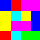 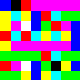 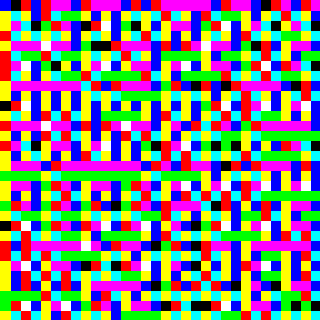 Keresés
Adott M darab bemeneti adat
Keressük a legkisebbet/legnagyobbat/egyéb kritériumnak leginkább megfelelőt
Oszd meg és uralkodj elv: a problémát rekurzívan kisebb bementre végezzük el (quick sort)
Keresés
M = N*N kétdimenziós adathalmazba rendezzük az adatokat, ez lesz a 0-ás mipmap szint
2x2-es pixelblokkra elvégezzük a keresést
Eredményt beírjuk az egyel nagyobb mipmap szintre
Addig folyatatjuk, míg el nem jutunk a mipmap hierarchia tetejére
Keresés, Fragment Shader
#version 130

out vec4 outcolor;
in vec2 fTexCoord;

uniform int level;
uniform sampler2D data;
uniform vec2 center;

void main()
{
    ivec2 coord0 = ivec2(gl_FragCoord.xy) * 2; 
    ivec2 coord1 = coord0 + ivec2(1, 1);
    ivec2 coord2 = coord0 + ivec2(1, 0);
    ivec2 coord3 = coord0 + ivec2(0, 1);

    vec4 d0 = texelFetch(data, coord0, level - 1); 
    vec4 d1 = texelFetch(data, coord1, level - 1); 
    vec4 d2 = texelFetch(data, coord2, level - 1); 
    vec4 d3 = texelFetch(data, coord3, level - 1);

//….. Szamol, keres  és beírja eredmeny-be
   outcolor = vec4(eredmeny);
}
Keresés, rajzolás kód
int numMipLevels = buffer->getLevels();
//Shader engedélyezése
compareShader->enable(); 
//Minden mipmap szintre 1-től       
for(int l = 1; l < numMipLevels; l++)
{
        buffer->setRenderTarget(l);
        compareShader->bindUniformInt("level", l);
        compareShader->bindUniformTexture("data", buffer->getColorBuffer(0), 0);
        fullscreenQuad->render(compareShader);        
}
    buffer->disableRenderTarget();
    compareShader->disable();
     //Várjuk meg, míg lefutnak a rajzolások
    glFinish();
    //Vissza kell olvasni a végeredményt, textúra visszaolvasással fogjuk megtenni
    float result[4];
     //Kössük be a textúrát, amiből olvasni szeretnénk
    glBindTexture(GL_TEXTURE_2D, buffer->getColorBuffer(0));
    //legfelső mipmapszintet olvassuk vissza (1x1 pixel)
    glGetTexImage(GL_TEXTURE_2D,  buffer->getLevels() - 1, GL_RGBA, GL_FLOAT, result);
    //kiírjuk az eredményt
    printf("Result: %f %f %f %f\n", result[0], result[1], result[2], result[3]);
Keresés, mit keressünk?
Legkisebb elemet (itt N*N*4 db adatunk lehet)
…
vec4 d0 = texelFetch(data, coord0, level - 1); 
vec4 d1 = texelFetch(data, coord1, level - 1); 
vec4 d2 = texelFetch(data, coord2, level - 1); 
vec4 d3 = texelFetch(data, coord3, level - 1);

float min0 = min(d0.x,min(d0.y,min(d0.z,d0.w)));
float min1 = min(d1.x,min(d1.y,min(d1.z,d1.w)));
float min2 = min(d2.x,min(d2.y,min(d2.z,d2.w)));
float min3 = min(d3.x,min(d3.y,min(d3.z,d3.w)));

float smallest = min(min(min(min0,min1),min2),min3);
    
outcolor = vec4(smallest,smallest,smallest,smallest);
Keresés, mit keressünk?
Egy középponttól (center) való távolságot ( az adataink 1,2,3 v. 4 dimenziósak is lehetnek, alábbi kódban 3 dimenziósak, a végeredmény a legközelebbi adat koordinátáit és a távolságot is tárolja)
…    
float l0 = length(d0.xyz - center);
 float l1 = length(d1.xyz - center);
 float l2 = length(d2.xyz - center);
 float l3 = length(d3.xyz - center);

 if(l0 > l1){
        l0 = l1;
        d0 = d1;
 }
 if(l0 > l2){
        l0 = l2;
        d0 = d2;
 }
 if(l0 > l3){
        l0 = l3;
        d0 = d3;
 }
 outcolor = vec4(d0.xyz,l0);
Megjegyzés
A keresést nagyobb v. kisebb alblokkokra is oszthatjuk:
1D textúra (2 db alfeladat)
3D textúra (2x2x2-es blokk)
Egyes mipmap szinteket átugorhatunk és számolhatunk pl. 16x16-os blokkokkal
Az előbbi távolság szerinti keresésnél a távolság számítása csak a 0-s mipmap szinten kell, utána már egyszerű összehasonlítást is használhatunk
Gráfbejárás
Szeretnénk megtalálni a legrövidebb utat egy adott pontból bármely más pontba egy irányított(/irányítatlan) gráfban
A gráf adjacencia mátrixával adott (2D textúra)
Geometria shadert fogunk használni a rekurzív bejáráshoz
Geometria shader
Opcionális lépcső
Primitíveken dolgozik

Bemenet: egy primitív
Kimenet: egy vagy több

A shader kimenete visszaköthető
Vertex Shader
Geometria Shader
Fragmens Shader
Geometria shader
Bementi primitívek

Pont
 GL_POINTS
Szakasz
 GL_LINES, GL_LINE_STRIP, GL_LINE_LOOP
Háromszög
GL_TRIANGLES, GL_TRIANGLE_STRIP, GL_TRIANGLE_FAN
Adjacencia információ
glProgramParameteri(shader, GL_GEOMETRY_INPUT_TYPE, tipus);
Geometria shader
Adjacencia
Szakasz
GL_LINES_ADJACENCY
GL_LINE_STRIP_ADJACENCY
Háromszög
GL_TRIANGLES_ADJACENCY
GL_TRIANGLE_STRIP_ADJACENCY
1
5
2
6
3
7
4
8
1
2
3
4
5
6
2
3
4
1
5
6
Geometria shader
Kimeneti primitívek


Pont
GL_POINTS
Szakasz
GL_LINE_STRIP
Háromszög
GL_LINE_STRIP
glProgramParameteri(shader, GL_GEOMETRY_OUTPUT_TYPE, tipus);
glProgramParameteri(shader, GL_GEOMETRY_VERTICES_OUT, darab);
Geometria shader
Speciális bemeneti változók
gl_ClipDistance[] : vágási információk
gl_PointSize[] : vertex méret a vertex shaderből
gl_Position : vertex pozíció
gl_PrimitiveIDIn : a feldolgozott primitív sorszáma
Speciális kimeneti változók
A bemeneti változók
gl_Layer : melyik rétegbe tegye a fragmens shader
			       (pl. cube map rendereléshez)
Geometria shader
Primitívek generálása
Vertex információk beállítása
Vertex lezárása

Primitív lezárása
EmitVertex();
EndPrimitive();
Geometria shader
Példa
#version 130
#extension GL_EXT_geometry_shader4 : enable

in vec2 vTexCoord[];
out vec2 fTexCoord;

void main(void){
 for(int i=0; i < gl_VerticesIn; ++i){
   gl_Position = gl_PositionIn[i];
   fTexCoord = vTexCoord[i];
   EmitVertex();
 }
 EndPrimitive();

 for(int i=0; i < gl_VerticesIn; ++i){
   gl_Position = gl_PositionIn[i].yxzw;
   fTexCoord = vTexCoord[i].yx;
   EmitVertex();
 }
 EndPrimitive();
}
Geometria shader
Primitívek újrafeldolgozása
Transform feedback


Feedback mód
Megadja a használható primitíveket
Feedback buffer kiválasztása

Tulajdonságok kiválasztása
Vertex Shader
glBeginTransformFeedback(mode);
// glDrawArrays(...);
glEndTransformFeedback();
Feedback Buffer
Geometria Shader
glBindBufferBase(GL_TRANSFORM_FEEDBACK_BUFFER,
                                 index, buffer);
Fragmens Shader
glTransformFeedbackVaryings(...);
Geometria shader
Információ a geometria shader működéséről
Primitive query



Query mód
GL_PRIMITIVES_GENERATED
Mennyi primitívet állított elő a geometria shader
GL_TRANSFORM_FEEDBACK_PRIMITIVES_WRITTEN
Mennyi primitívet tudott a feedback bufferbe írni a shader
GLuint outputQuery;
glGenQueries(1, &outputQuery);
glBeginQuery(mode, outputQuery);

...

glEndQuery(mode);
Geometria shader
Információ a geometria shader működéséről
A Query eredményének lekérdezése
GLuint outPointCount = 0;
GLuint succeded = 0;

while(!succeded){
  glGetQueryObjectiv(outputQuery, GL_QUERY_RESULT_AVAILABLE, &succeded);
}

glGetQueryObjectiv(outputQuery, GL_QUERY_RESULT, &outPointCount);
Gráfbejárás
Bejárás adatait 1D textúrába tároljuk, N méretű, ahol N a gráf csomópontjainak száma
Valójában 2D textúrát használtunk, kényelmességi okokból, mérete Nx1
A textúra float4-es, pixelek jelentése (nodedata):
Csúcspont ID
(R, G, B, A)
Eddig megtalált legrövidebb teljes úthossz
Az a csúcspont, melyből a legrövidebb úton ide jutottunk
Érvényességi flag (0 v. 1, ha 0, akkor még nem látogattuk meg a csúcspontot)
Gráfbejárás, geometria árnyaló I.
#version 130
#extension GL_EXT_geometry_shader4 : enable

uniform sampler2D adjacency; 
uniform sampler2D shortestPath;
out vec4 nodedata;

void main(void)
{
    float nodeCount = textureSize(shortestPath, 0).x;
    vec4 vertexdata = gl_PositionIn[0];
    int nodeID = int(vertexdata.x);

    vec4 storedNodeData = texelFetch(shortestPath, ivec2(nodeID, 0), 0);
    float pathLen = storedNodeData.y;

    //this should be the start node
    if(vertexdata.w == 0)
    {
         gl_Position = vec4(float(nodeID) / nodeCount * 2.0 - 1.0, 0, 0, 1);
         nodedata = vec4(vertexdata.xyz, 1);
         EmitVertex();
    }
    …
Gráfbejárás, geometria árnyaló II.
…
 
//visit all neighbor nodes
    for(int i = 0; i < nodeCount; ++i)
    {
     float edgeWeight = texelFetch(adjacency, ivec2(nodeID, i), 0).r;
     if(edgeWeight > 0)
     {
         vec4 neighNodeData = texelFetch(shortestPath, ivec2(i, 0), 0);
         float neighPathLen = neighNodeData.y;
         float neighPathLenNew = pathLen + edgeWeight;
         if(neighPathLenNew < neighPathLen || (neighPathLen == 0 && neighNodeData.w == 0))
         {
            gl_Position = vec4(float(i) / nodeCount * 2.0 - 1.0, 0, 0, 1);
            nodedata = vec4(i, neighPathLenNew, nodeID, 1);
            EmitVertex();
         }
     }
    }
    
}
Gráfbejárás, rajzolás I.
nodes->setRenderTarget();
        glClearColor(0,0,0,0);
        glClear(GL_COLOR_BUFFER_BIT);

        exploreShader->enable();

        exploreShader->bindUniformTexture("adjacency", adjacency, 0);
        exploreShader->bindUniformTexture("shortestPath", nodes->getColorBuffer(0), 1);
Gráfbejárás, rajzolás II.
glBindBufferBase(GL_TRANSFORM_FEEDBACK_BUFFER,0,streamoutBufffer[0]);

        glPointSize(1);

        glBeginTransformFeedback(GL_POINTS); 
        glBeginQuery(GL_TRANSFORM_FEEDBACK_PRIMITIVES_WRITTEN, outputQuery);
        
        glBegin(GL_POINTS);
        glVertex4f(startNode, 0, 0, 0);
        glEnd();
        glEndQuery(GL_TRANSFORM_FEEDBACK_PRIMITIVES_WRITTEN);

        glEndTransformFeedback();

        GLint outPointCount = 0;
        GLint succ = 0;

        while(!succ)
            glGetQueryObjectiv(outputQuery, GL_QUERY_RESULT_AVAILABLE, &succ); 
        glGetQueryObjectiv(outputQuery, GL_QUERY_RESULT, &outPointCount);
        succ = 0;
Gráfbejárás, rajzolás III.
glEnableClientState(GL_VERTEX_ARRAY);
        int bb = 0;
        while(outPointCount > 0)
        {
            glBindBufferBase(GL_TRANSFORM_FEEDBACK_BUFFER,0,streamoutBufffer[(bb+1)%2]);
            glBeginTransformFeedback(GL_POINTS); 
            glBeginQuery(GL_TRANSFORM_FEEDBACK_PRIMITIVES_WRITTEN, outputQuery);
            
            glBindBufferARB(GL_ARRAY_BUFFER_ARB, streamoutBufffer[bb]);
            glVertexPointer(4,GL_FLOAT,0,NULL);
            glDrawArrays(GL_POINTS, 0, outPointCount);
            
            glEndTransformFeedback();
            glEndQuery(GL_TRANSFORM_FEEDBACK_PRIMITIVES_WRITTEN);
            while(!succ)
                glGetQueryObjectiv(outputQuery, GL_QUERY_RESULT_AVAILABLE, &succ); 
            glGetQueryObjectiv(outputQuery, GL_QUERY_RESULT, &outPointCount);
            succ = 0;
            
            bb = (bb + 1) % 2;
        }
        glDisableClientState(GL_VERTEX_ARRAY); 
        exploreShader->disable();
        nodes->disableRenderTarget();
Gráfbejárás, eredmény lekérdezése
static float* pathData = new float[nodeCnt*4];
    glBindTexture(GL_TEXTURE_2D, nodes->getColorBuffer(0));
    glGetTexImage(GL_TEXTURE_2D,0,GL_RGBA,GL_FLOAT,pathData);
Ezen a tömbön már végiglépkedhetünk. 
float4-eseket tartalmaz:
2. elem az út hossza
3. elem a csúcspont, ahonnan ide jutottunk
3. Elemet használva eljuthatunk a kiindulási csúcsponthoz
Grafikusan
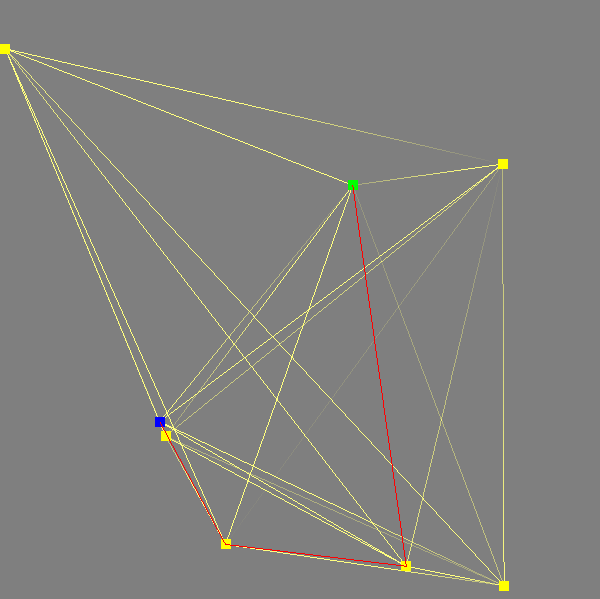